Title of the product (Company)
TRIZ
Business Intelligence
Team Presentation
Your text would go here.
Your text would go here.
Your text would go here.
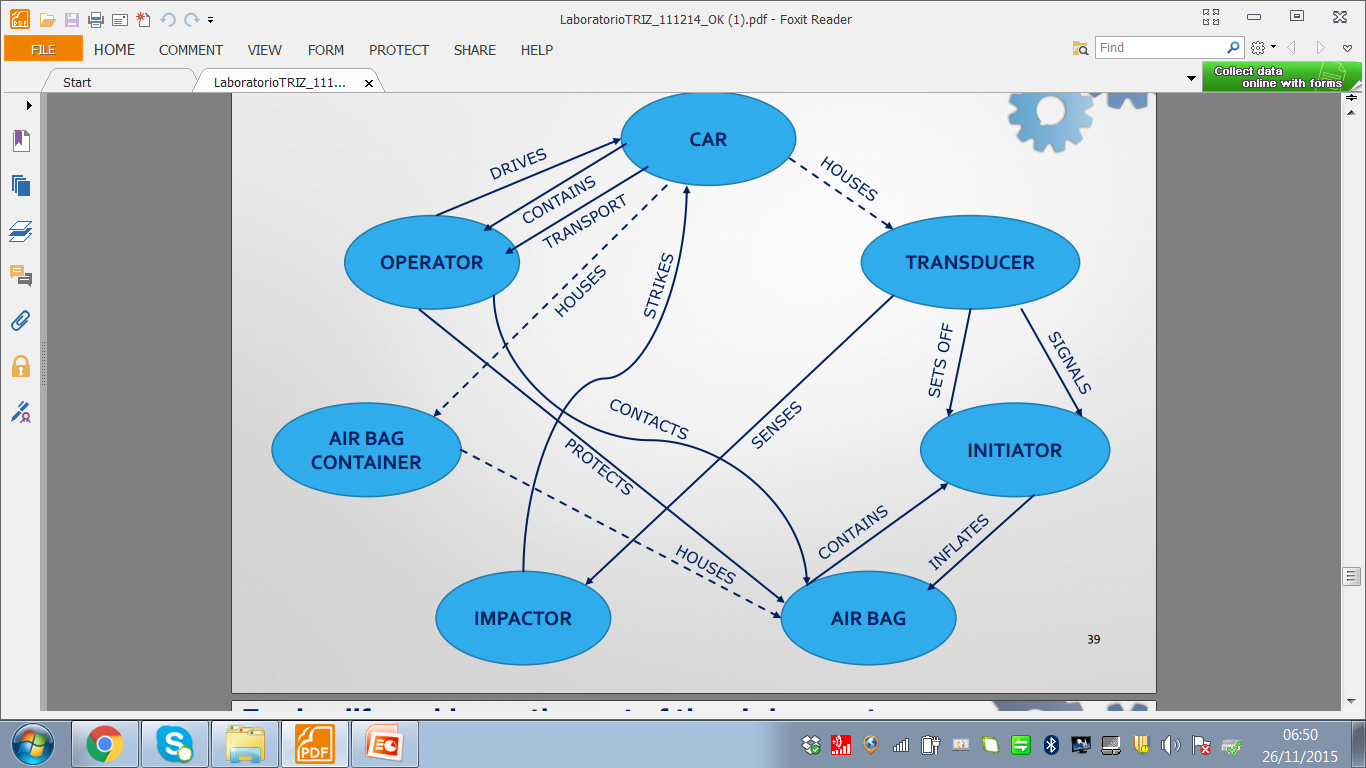 Your text would go here.
Product Presentation
Your text would go here.
Price & Place
Technological Intelligence
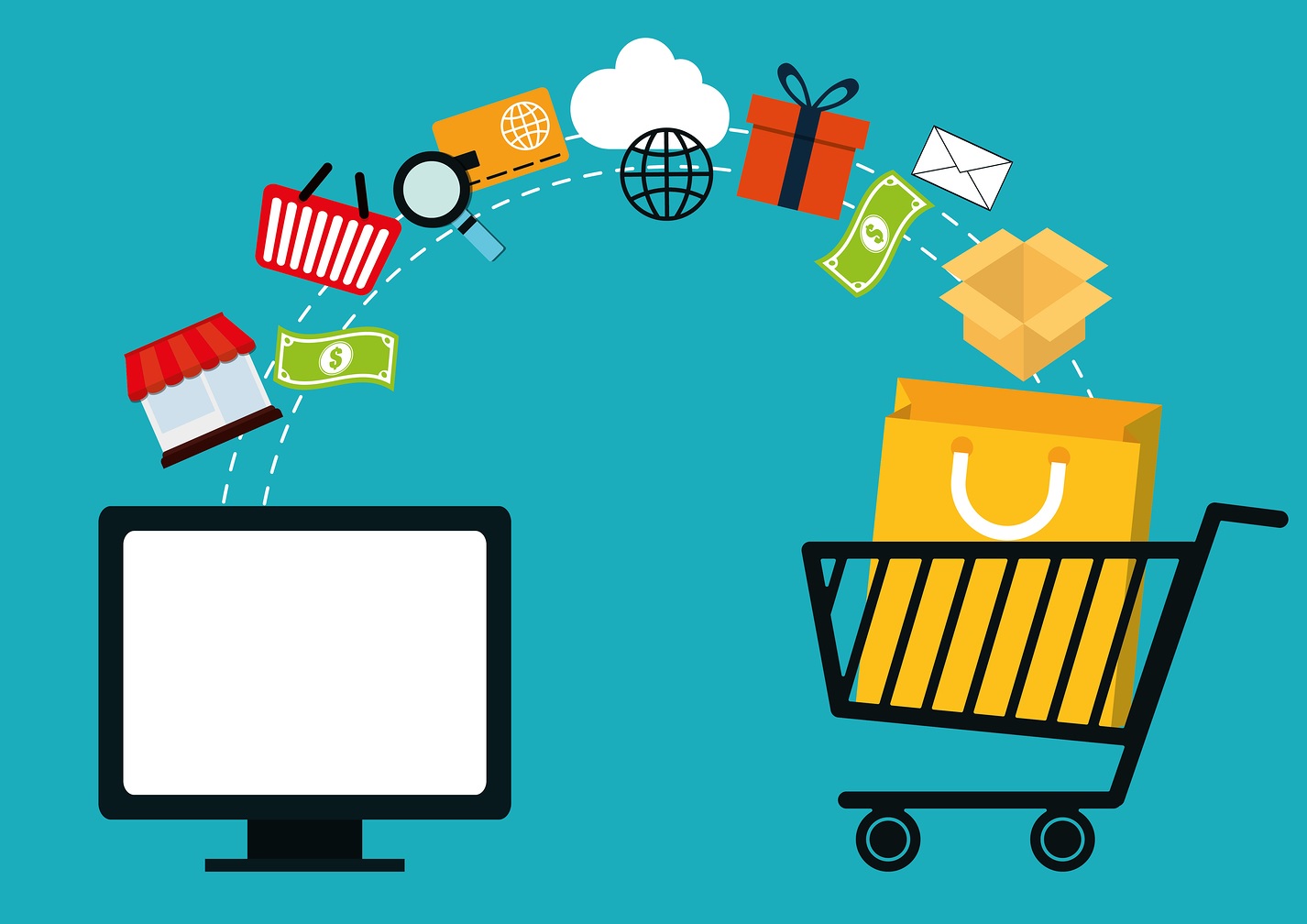 Your text would go here.
Your text would go here.
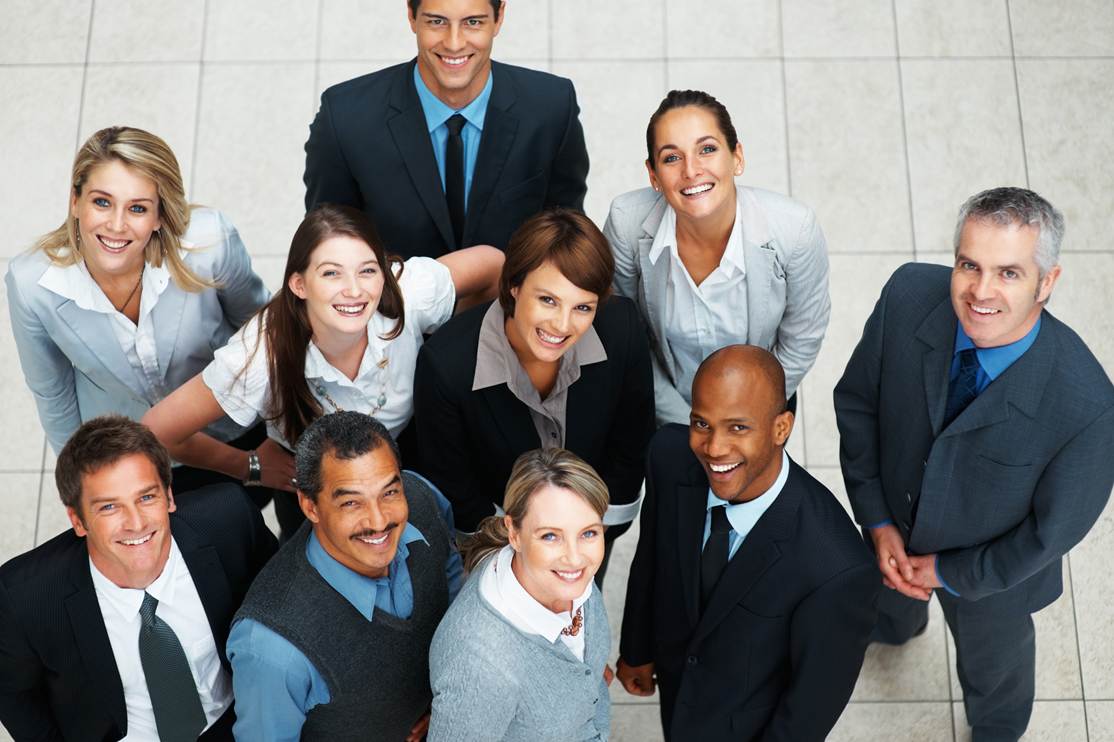 Team Name
Your text would go here.